The River Thames
What do we know?
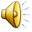 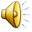 Vocabulary
Meander

Tributary

Source

Mouth

Tidal
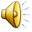 A map of the River ThamesDoes the path of the river run from West to East or North to South?
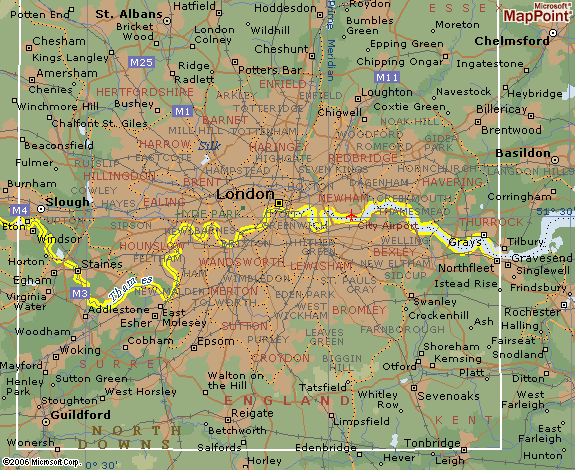 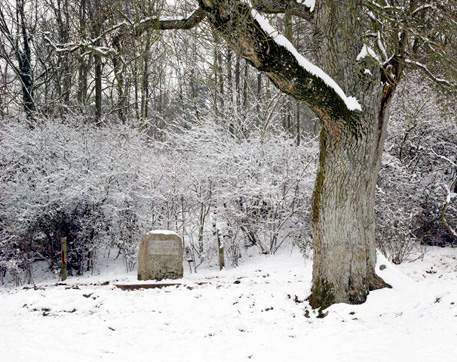 Have you any idea what this might be?
The source of the River Thames
You will find this simple monument about a quarter of a mile across the fields from the King's Head pub in Kemble, near  Cirencester in the Cotswolds. It bears this inscription: 
THE CONSERVATION OF THE RIVER THAMES1857-1974THIS STONE WAS PLACED HERE TO MARK THE SOURCE OF THE RIVER THAMES
Where does the Thames end?
The Thames is 344km long and its mouth is near Southend where it flows into the  the North Sea 
As the mouth of the Thames is very  wide it is also called an estuary
Can we see the River Thames?
The Thames